Geometriya
9
sinf
Mavzu:
To‘g‘ri burchakli  uchburchaklarning o‘xshashlik alomatlari
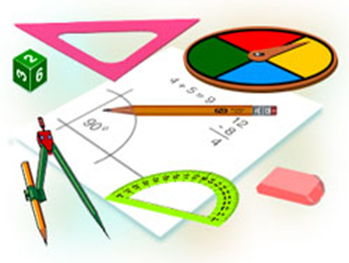 Komilov Mirodil Xosiljonovich X.T.V. tasarrufidagi AFIDUM matematika fani o‘qituvchisi.
Mustaqil bajarilgan topshiriqni  tekshirish
10.3 Rasmdagi o‘xshash uchburchaklar juftliklarini ko‘rsating.
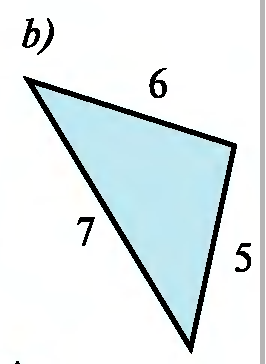 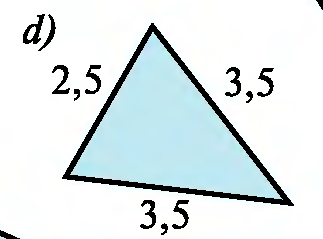 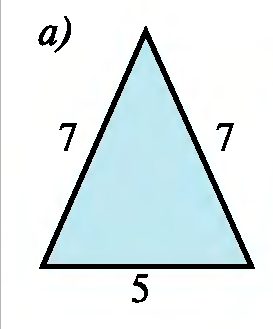 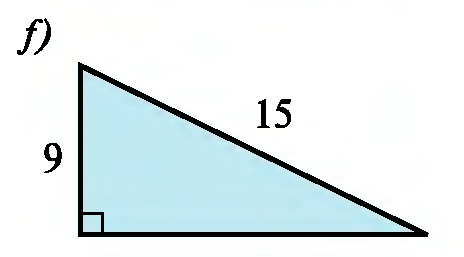 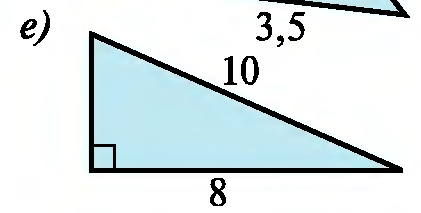 Mustaqil bajarilgan topshiriqni  tekshirish
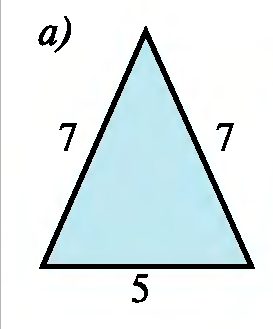 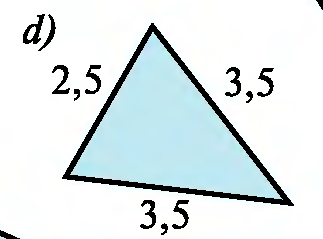 O‘xshash bo‘ladi.
Mustaqil bajarilgan topshiriqni  tekshirish
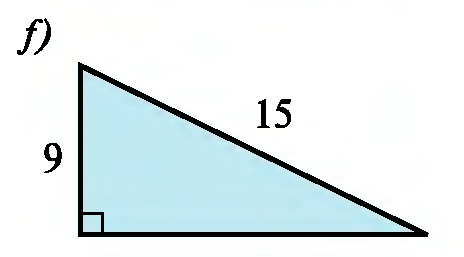 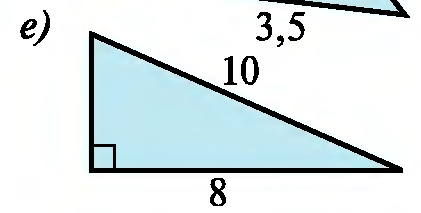 O‘xshash bo‘ladi.
Tarixiy lavhalar
Misrliklar unga qiyin
masala beradi: 
ulkan piramidalardan 
birining balandligini 
qanday hisoblash 
mumkin?
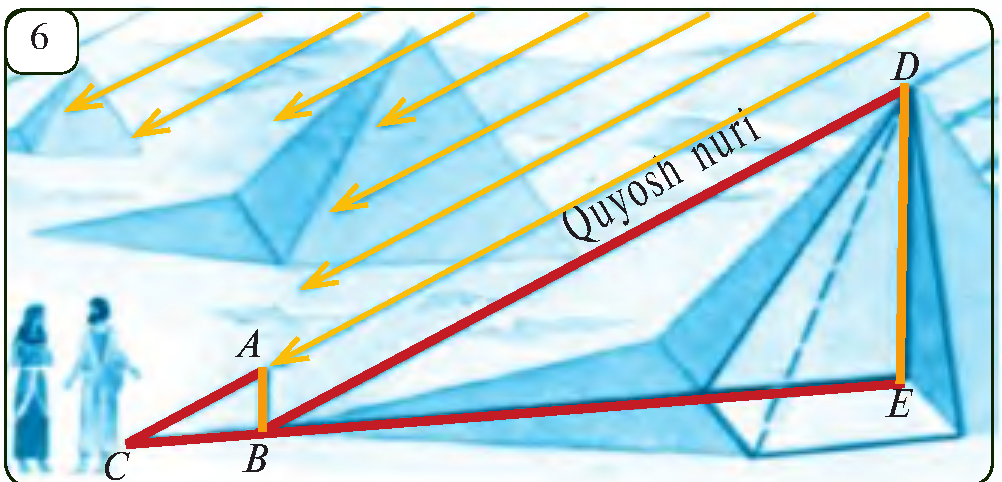 Fales tayoqchani yerga qoqdi va shunday dedi: “Qachonki shu tayoqcha soyasining uzunligi tayoqchaning uzunligi bilan teng bo‘lsa, piramida soyasining uzunligi piramida balandligiga teng”
T.B.U.larni o‘xshashlik alomatlari
1-teorema. To‘g‘ri burchakli uchburchaklarning bittadan o‘tkir burchagi mos ravishda teng bo‘lsa, ular o‘xshash bo‘ladi.
2-teorema. To‘g‘ri burchakli uchburchaklarning katetlari mos ravishda proporsional bo‘lsa, ular o‘xshash bo‘ladi.
3-teorema. To‘g‘ri burchakli uchburchaklardan birining gipotenuzasi va kateti ikkinchisining gipotenuzasi va katetiga mos ravishda proporsional bo‘lsa, ular o‘xshash bo‘ladi.
3-teorema isboti
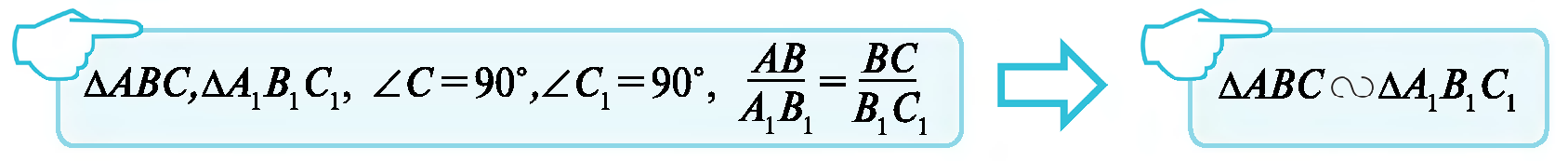 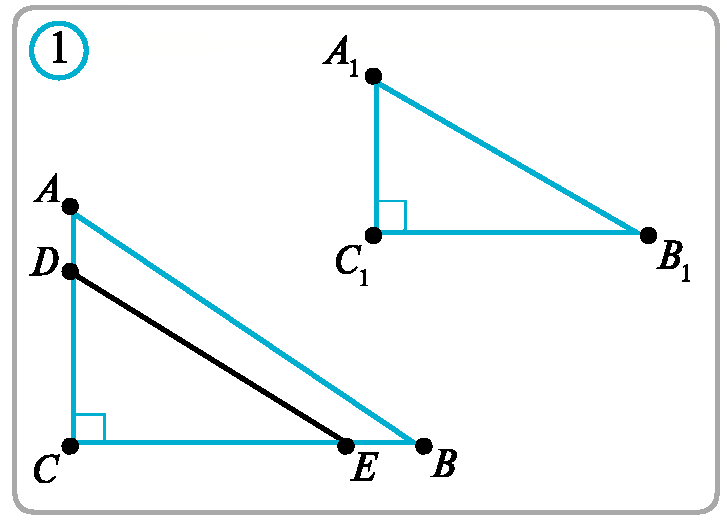 3-teorema isboti
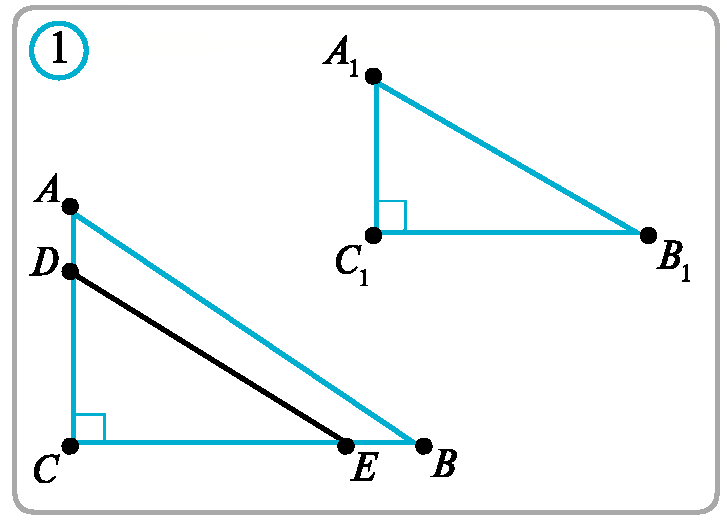 Masalalar yechish
Agar ikkita teng yonli uchburchakdan birining yon tomoni va balandligi ikkinchisining yon tomoni va balandligiga proporsional bo‘lsa, bu uchburchaklar- ning o‘xshash ekanligini isbotlang.
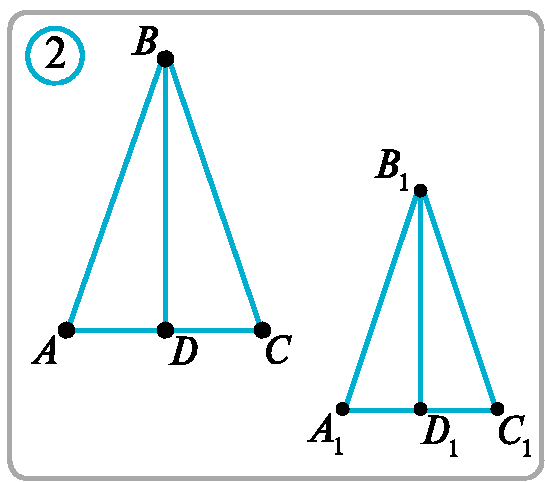 Masalalar yechish
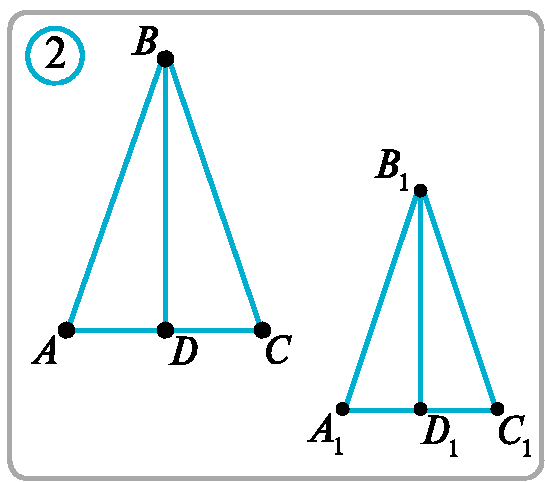 Masalalar yechish
11.1. Rasmdan o‘xshash uchburchaklarni toping.
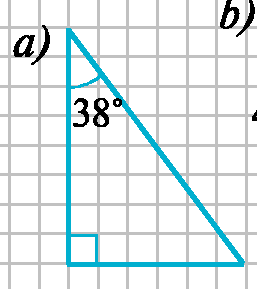 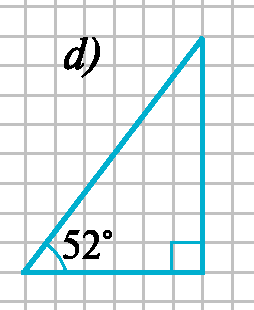 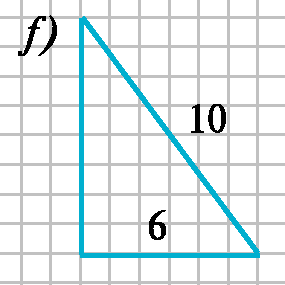 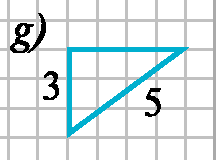 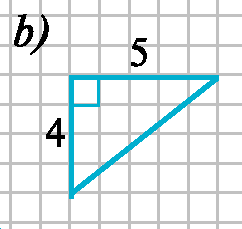 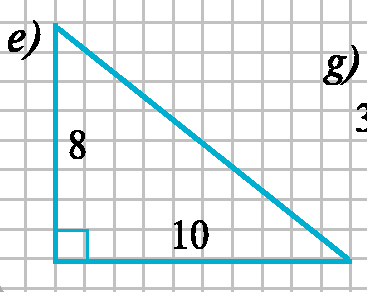 Masalalar yechish
11.2. Katetlari 3 m va 4 m bo‘lgan to‘g‘ri burchakli uchburchakka o‘xshash uchburchakning bir kateti 27 m bo‘lsa, ikkinchi katetini toping.
Masalalar yechish
11.2. Katetlari 3 m va 4 m bo‘lgan to‘g‘ri burchakli uchburchakka o‘xshash uchburchakning bir kateti 27 m bo‘lsa, ikkinchi katetini toping.
Masalalar yechish
11.5. Katetlari 10 cm va 12 cm bo‘lgan to‘g‘ri burchakli uchburchakka bitta burchagi umumiy bo‘lgan kvadrat ichki chizilgan. Agar kvadratning bitta uchi gipotenuzada ekanligi ma’lum bo‘lsa, kvadratning tomonini toping.
Masalalar yechish
Masalalar yechish
Masalalar yechish
11.7. 4-rasmda berilgan ma’lumotlar asosida noma’lum kesma uzunligini toping.
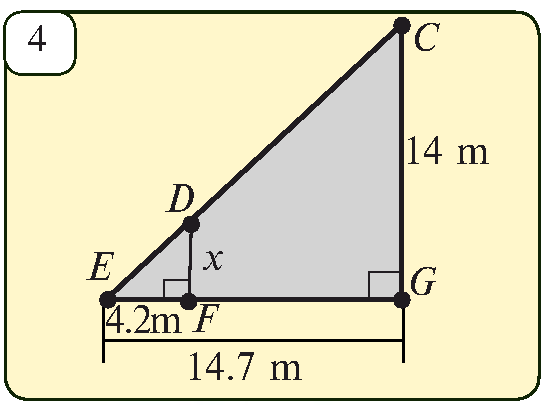 Masalalar yechish
11.8. Tol daraxtining balandligi 9 m, simyog‘ochning balandligi esa 12 m. Agar tolning soyasi 12 m ni tashkil qilsa, simyog‘ochning soyasi uzunligini toping
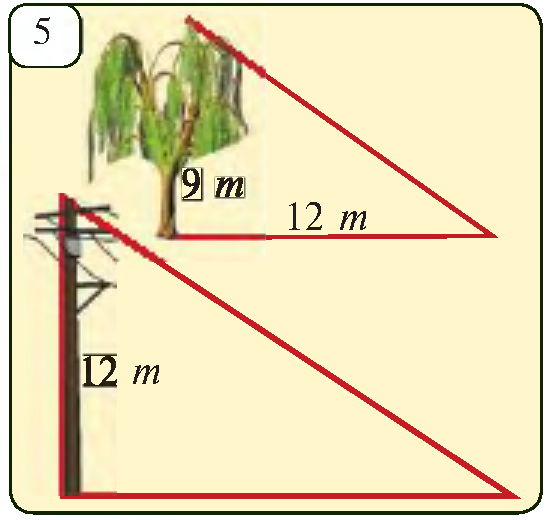 Mustaqil yechish uchun topshiriq
Darslikning 
39-betidagi 11.3, 11.4, 11.9-mashqlar.
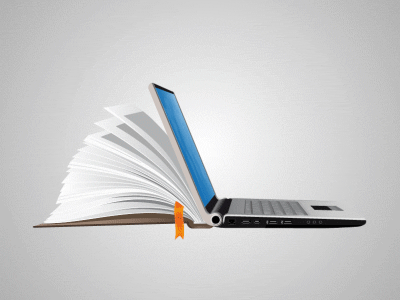